พัฒนาการของอาเซียน
หน่วยการเรียนรู้ที่ 1
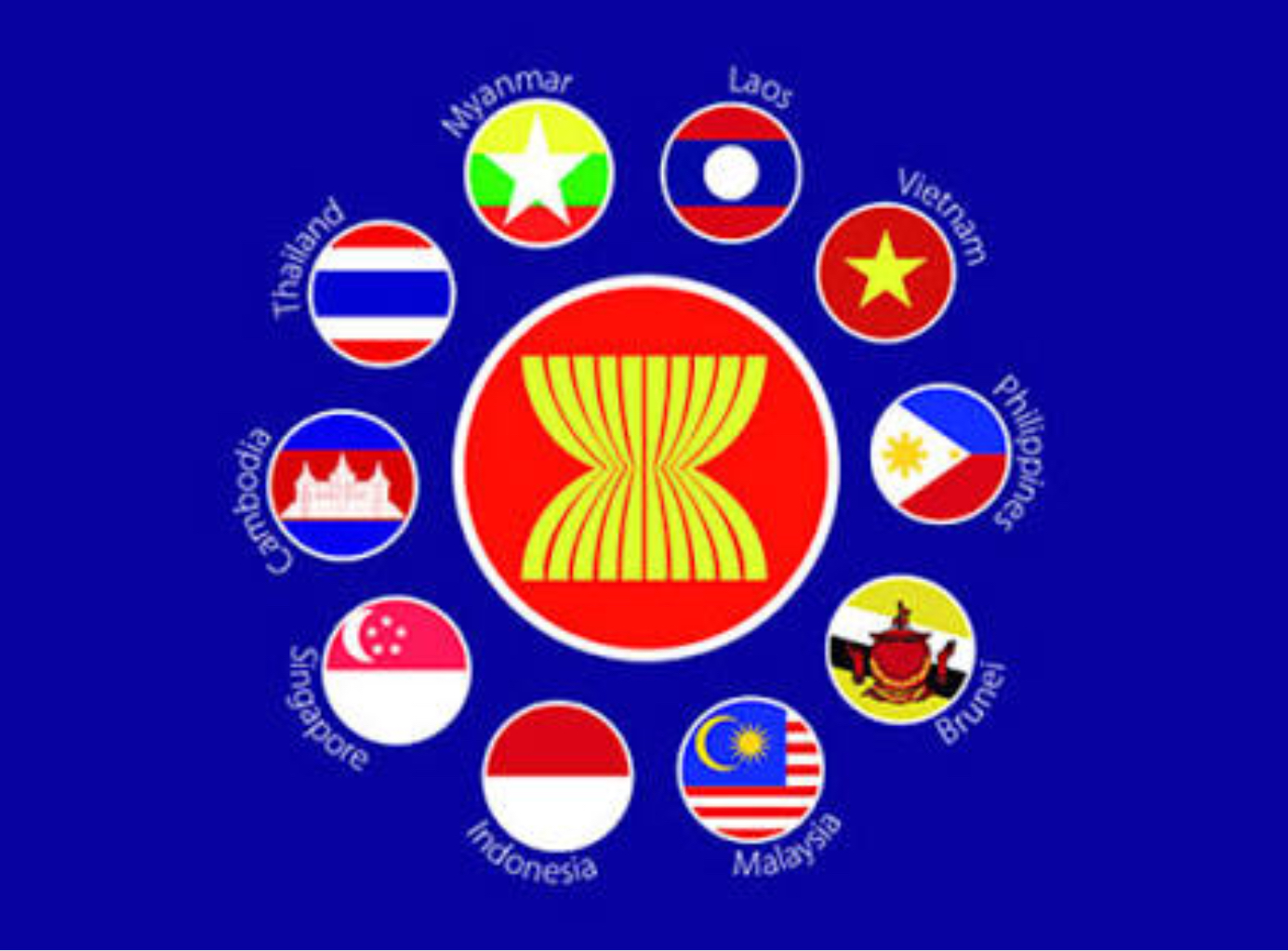 กำเนิดสมาคมอาสา
หลังสงครามโลกครั้งที่สองสิ้นสุดลงโลกถูกแบ่งเป็นสองค่ายคือค่ายเสรีประชาธิปไตยและค่ายคอมมิวนิสต์ทั้งสองต่างทำสงครามเย็นและแสวงหาพรรคพวกผู้นำในเอเชียตะวันออกเฉียงใต้มีทัศนคติสอดคล้องกันในเรื่องการต่อต้านการถูกครอบงำจากค่ายทั้งสอง กินได้แสวงหาลู่ทางที่จะกระชับความร่วมมือกันภายในภูมิภาคโดยมีประชาคมเศรษฐกิจยุโรปเป็นต้นแบบ
1.องค์การสนธิสัญญาป้องกันร่วมกันแห่งเอเชียตอนออกเฉียงใต้
เกิดขึ้นหลังสงครามโลกครั้งที่สองยุติลงเพื่อป้องกันการคุกคามของลัทธิคอมมิวนิสต์
สหรัฐอเมริกาเป็นผู้ริเริ่มแนวความคิดที่จะจัดตั้งองค์การพันธมิตรทางทหารโดยดึงพันธมิตรตะวันตกได้แก่ อังกฤษ ฝรั่งเศส ออสเตรเลียและนิวซีแลนด์ เข้าร่วมกับประเทศต่างๆในเอเชียได้แก่ปากีสถานฟิลิปปินส์และไทยเรียกย่อว่าองค์การซีโต้
วัตถุประสงค์ของการก่อตั้งสมาคมอาสา
สมาคมเอเชียตวันออกเฉียงใต้หรืออาสากำเนิดขึ้นเมื่อวันที่ 31 กรกฎาคม พ.ศ. 2504
โดยตนกูอับดุลรามานนายกรัฐมนตรีของสหพันธ์มาลายา
ในระยะแรกสมาคมอาสาประสบความสำเร็จเป็นอย่างดีจนกระทั่งเกิดกรณีพิพาทขึ้นระหว่างมาเลเซียกับฟิลิปปินส์โดยฟิลิปปินส์เรียกร้องอำนาจอธิปไตยเหนือเกาะซาบา
มูลเหตุในการก่อตั้งอาเซียน
สถานการณ์ทางการเมืองระหว่างประเทศชาติตะวันตกไม่สามารถป้องกันอดีตอาณานิคมของตนเองได้อีกต่อไปและขบวนการคอมมิวนิสต์เริ่มเคลื่อนไหวอย่างแข่งขันดังนั้นประเทศต่างๆในภูมิภาคเอเชียตอนออกเฉียงใต้จึงมีความจำเป็นและเริ่มกระชับความร่วมมือกันในภูมิภาค
การเปลี่ยนแปลงทางการเมืองให้น้มีผลกระตุ้นทำให้ประเทศในภูมิภาคเอเชียตะวันออกเฉียงใต้รวมตัวกันได้เร็วขึ้น
เมื่อความสัมพันธ์ระหว่างประเทศเข้าสู่ปกติไทยได้เชิญผู้แทนสี่ประเทศได้แก่อินโดนีเซียมาเลเซียฟิลิปปินส์และสิงคโปร์มาร่วมประชุมพร้อมกันที่บางแสนจังหวัดชลบุรี
ผู้แทนทั้งห้าประเทศได้ลงนามความร่วมมือที่ชื่อว่าปฏิญญากรุงเทพฯตัวแทนของไทยคือพันเอก(พิเศษ)ถนัด คอมันต์
การลงนามในครั้งนั้นเกิดขึ้นเมื่อวันที่ 8 สิงหาคมพ.ศ. 2510
วัตถุประสงค์และเจตนารมณ์ของอาเซียน
เพื่อเร่งรัดความเติบโตทางเศรษฐกิจ
ส่งเสริมสันติภาพและเสถียรภาพในภูมิภาค
ส่งเสริมให้มีความร่วมมืออย่างจริงจังและความช่วยเหลือซึ่งกันและกัน
จัดให้มีความช่วยเหลือซึ่งกันและกันในรูปของการฝึกอบรม
ร่วมมือกันให้ได้ประโยชน์มากขึ้นในด้านเกษตรกรรมอุตสาหกรรมและขยายการค้าระหว่างกัน
ส่งเสริมการศึกษา
ธำรงไว้ซึ่งความร่วมมืออย่างใกล้ชิด
กลไกการดำเนินการเพื่อให้เป็นไปตามจุดมุ่งหมาย
มีการประชุมรัฐมนตรีสมาคมประชาชาติแห่งเอเชียตอนออกเฉียงใต้ขึ้นตามความจำเป็น
คณะกรรมการประกอบด้วยรัฐมนตรีว่าการกระทรวงต่างประเทศเจ้าภาพหรือผู้แทนเป็นประธานและเอกอัครราชทูตของประเทศสมาชิกที่อยู่ในประเทศนั้น
มีคณะกรรมการเฉพาะเรื่องและกรรมการถาวร
มีสำนักงานเลขาธิการแห่งชาติในแต่ละประเทศสมาชิก
การประชุมสุดยอดอาเซียนครั้งแรกเกิดขึ้นในพ.ศ. 2519 ที่เกาะบาหลีประเทศอินโดนีเซีย
ในการประชุมสุดยอดอาเซียนครั้งที่ 9 พ.ศ. 2546 ที่บาหลีประเทศอินโดนีเซียผู้นำอาเซียนได้เห็นชอบลงนามในปฏิญญาว่าด้วยความร่วมมืออาเซียนฉบับที่สอง เพื่อจัดตั้งประชาคมอาเซียนภายในพ.ศ. 2563
การประชุมสุดยอดอาเซียนครั้งที่ 12
ได้ตกลงให้มีการจัดตั้งประชาคมอาเซียนให้แล้วเสร็จเร็วขึ้นภายในพ.ศ. 2559 ตลอดจนจัดโครงสร้างองค์กรของอาเซียนเป็นที่มาของการนำหลักการนี้ไปร่างเป็นกฎบัตรอาเซียน
กฎบัตรอาเซียน
เป็นเสมือนธรรมนูญของอาเซียนที่จะมีการวางกรอบของกฎหมายและโครงสร้างองค์กรเพื่อเพิ่มประสิทธิภาพของอาเซียน
กฎบัตรอาเซียนช่วยสร้างสถานะนิติบุคคลแยกอาเซียนในฐานะที่เป็นองค์การระหว่างประเทศบาง
บทบาทการดำเนินงานของอาเซียน
พยายามระงับข้อพิพาทระหว่างประเทศสมาชิก
การกำหนดท่าทีร่วมกันต่อปัญหาการเมืองระหว่างประเทศ
การกำหนดให้ภูมิภาคเอเชียตะวันออกเฉียงใต้เป็นเขตสันติภาพเสรีภาพและความเป็นกลาง
การแก้ไขปัญหากัมพูชา
พัฒนาการความสัมพันธ์ของอาเซียนกับประเทศคู่เจรจา
ปัจจุบันอาเซียนมีความสัมพันธ์กับประเทศอุตสาหกรรมที่สำคัญหลายประเทศเช่นออสเตรเลียญี่ปุ่นแคนาดานิวซีแลนด์สาระมีการวมทั้งสภาพยุโรป โดยมีการเจรจาเป็นประจำทุกปี
อาเซียน-ออสเตรเลีย
เป็นประเทศแรกที่สถาปนาความสัมพันธ์กับอาเซียน
ออสเตรเลียในด้านการพัฒนา
อาเซียนและออสเตรเลียรวมตัวทางเศรษฐกิจเพื่อเสริมสร้างความแข็งแกรีบให้อาเซียน
อาเซียน-นิวซีแลนด์
อาเซียนและนิวซีแลนด์เรื่องความสัมพันธ์ระหว่างกันตั้งแต่พ.ศ. 2518
จุดมุ่งหมายหลัก คือการพัฒนาความสัมพันธ์อย่างรอบด้าน
มีความร่วมมือกับอาเซียนในด้านต่างๆเช่นการจัดการภัยพิบัติ การศึกษา วัฒนธรรม การท่องเที่ยว วิทยาศาสตร์และเทคโนโลยี
อาเซียน-ญี่ปุ่น
ญี่ปุ่นได้ให้การสนับสนุนโดยจัดตั้งกองทุนการรวมกลุ่มญี่ปุ่นและอาเซียน Japan-ASEAN Integrated Fund-JAIF
ญี่ปุ่นเป็นประเทศแรกที่จัดตั้งประชุมความร่วมมือด้านการต่อต้านการก่อการร้ายอย่างเป็นทางการกับอาเซียน
มีการจัดตั้งศูนย์อาเซียนญี่ปุ่นที่กรุงโตเกียว 
จัดตั้งโครงการแลกเปลี่ยนเยาวชนระหว่างประเทศญี่ปุ่นและกลุ่มเอเชียตะวันออก
อาเซียน-แคนาดา
ลงนามในความตกลงว่าด้วยความร่วมมือทางด้านเศรษฐกิจในพ.ศ. 2524 
มีการจัดตั้งคณะกรรมการร่วมว่าด้วยความร่วมมืออาเซียนแคนาดา
ความสัมพันธ์ระหว่างอาเซียนและแคนาดาประสบปัญหามาก
ปัจจุบันอาเซียนและแคนาดาจะทำปฏิญญาร่วมว่าด้วยความเป็นหุ้นส่วนที่เพิ่มพูนระหว่างอาเซียนกับแคนาดา
อาเซียน-สหรัฐอเมริกา
ปัจจุบันสหรัฐอเมริกาการหารือด้านการเมืองและความมั่นคงกับอาเซียน
อาเซียนต้องการความช่วยเหลือเพื่อการพัฒนาและการค้า
อาเซียนและสหรัฐอเมริกามีความร่วมมือที่ใกล้ชิดในด้านการต่อต้านการก่อการร้าย
มีเป้าหมายหลักที่จะร่วมมือในเรื่องการรวมตัวปัญหาอาชญากรรมข้ามชาติ
อาเซียน-เกาหลีใต้
ผลิตได้เข้าเป็นภาคีความตกลงหรือภาคยานุวัติสนธิสัญญาไมตรีและความร่วมมือในเอเชียตอนออกเฉียงใต้
ได้ลงนามข้อตกลงมีการจัดตั้งเขตการค้าเสรีระหว่างกัน
มีการจัดตั้งศูนย์อาเซียนเกาหลีที่กรุงโซลเมื่อ พ.ศ. 2551
เกาหลีใต้มีความร่วมมือในด้านการค้าการลงทุน การขนส่ง การท่องเที่ยวการเกษตรฯ
อาเซียน-รัสเซีย
รัสเซียพัฒนาความสัมพันธ์จนได้รับสถานะเป็นประเทศคู่เจรจา
มีการประชุมสุดยอดอาเซียนรัสเซียครั้งแรกเมื่อพ.ศ. 2548 และทุกปีจะมีการประชุมร่วมกัน
ผู้นำอาเซียนมีการลงนามในเอกสารความร่วมมือทางเศรษฐกิจระหว่างกัน
อาเซียน-จีน
มีการประชุมสุดยอดอาเซียน-จีนสมัยพิเศษที่นครหนานกิง
จีนเป็นคู่เจรจาประเทศแรกที่เข้าเป็นภาคีความตกลงหรือภาคยานุวัติสนธิสัญญาไมตรีเอเชียตะวันออกเฉียงใต้
เป็นประเทศแรกที่มีอาวุธนิวเคลียร์พร้อมที่จะลงนามสานต่อท้ายสนธิสัญญาเขตปลอดอาวุธนิวเคลียร์ในตะวันออกเฉียงใต้
เป็นประเทศคู่เจรจาประเทศแรกที่ริเริ่มการจัดตั้งเขตการค้าเสรีกับอาเซียน
อาเซียน-อินเดีย
ปัจจุบันระดับความสำคัญอยู่ในระดับการประชุมสุดยอด
ดำเนินการทางด้านการเมืองเศรษฐกิจความร่วมมือเพื่อการพัฒนา
เป็นประเทศหนึ่งที่มีความร่วมมือกับอาเซียนด้านความมั่นคง
อาเซียน-สหภาพยุโรป
อาเซียนและสหภาพยุโรปมีความสัมพันธ์ระหว่างกันมาเป็นเวลานาน ตั้งแต่ปีพ.ศ. 2515
ฝ่ายจัดประชุมสุดยอดสมัยพิเศษอาเซียนสหภาพยุโรปที่สิงคโปร์
สหภาพยุโรปและอาเซียนจัดทำปฏิญญานูเรมเบิรก์ว่าด้วยการเพิ่มพูนความเป็นหุ้นส่วนระหว่างกันเพื่ออนาคตทางด้านการเมืองความมั่นคงเศรษฐกิจสังคมและวัฒนธรรม
อาเซียน +3
เป็นความร่วมมือระหว่างอาเซียนกับจีนญี่ปุ่นและสาธารณรัฐเกาหลีใต้
มีการพบปะหารือกันครั้งแรกที่กรุงกัวลาลัมเปอร์ประเทศมาเลเซียนับตั้งแต่นั้นมาได้จัดขึ้นเป็นประจำทุกปี
มีการประชุมเวทีระดมความคิดและแสวงหาแนวทางขยายความร่วมมือระหว่างกันในทุกด้านและทุกระดับ
อาเซียน-สหประชาชาติ
มีการประชุมครั้งแรกที่กรุงเทพมหานคร
วัตถุประสงค์หลักเพื่อส่งเสริมความสัมพันธ์และสร้างการเชื่อมโยงที่ต่อเนื่องระหว่างประเทศในกลุ่มเพื่อสนับสนุนการทำงานของที่ประชุมสหประชาชาติว่าด้วยการค้าและการพัฒนา
อาเซียนได้รับสถานะผู้สังเกตการณ์ในองค์การสหประชาชาติ